ВТОРОЙ  МОДУЛЬ
Взаимодействие с родителями
14.10.2024-20.10.2024
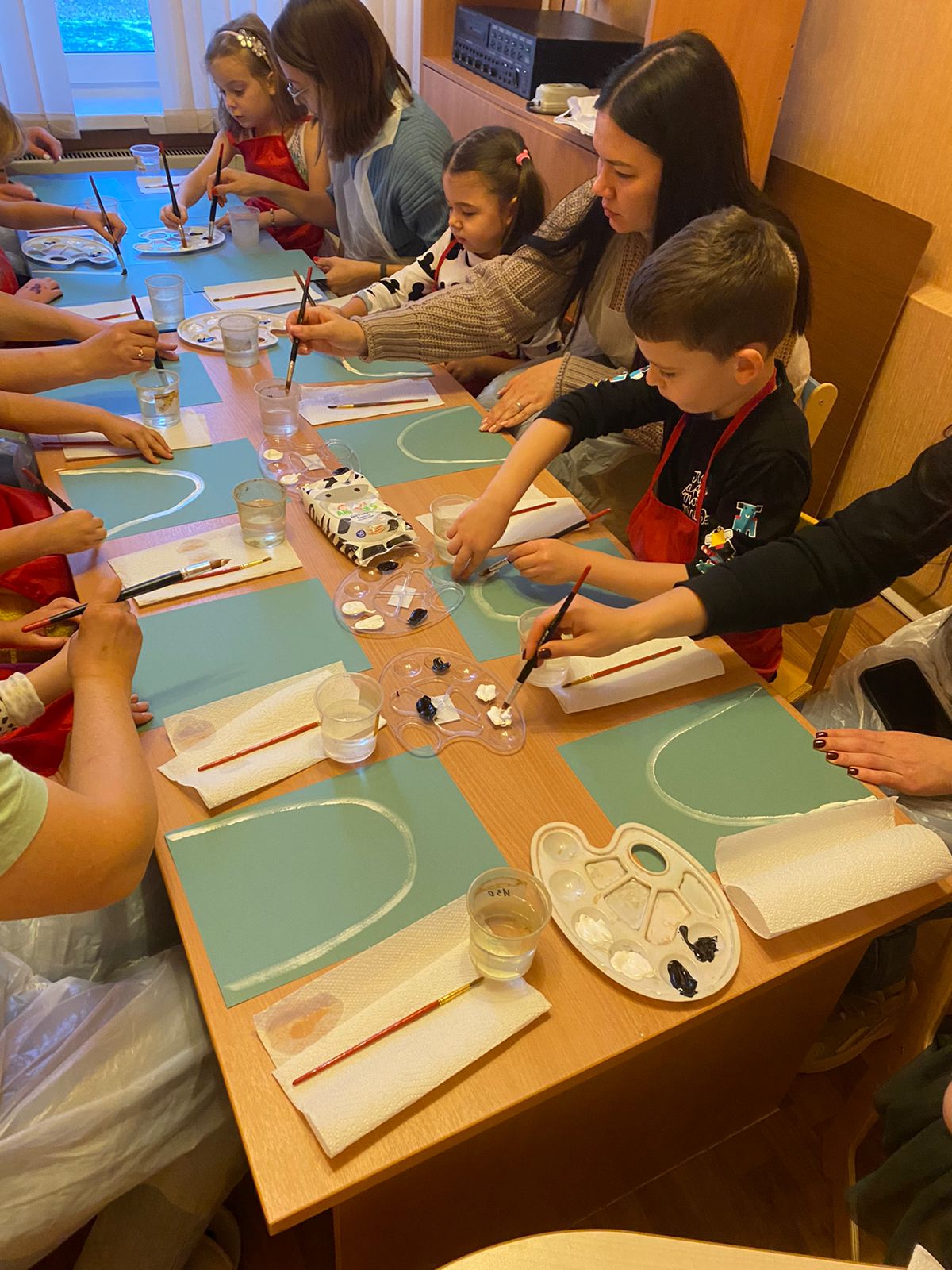 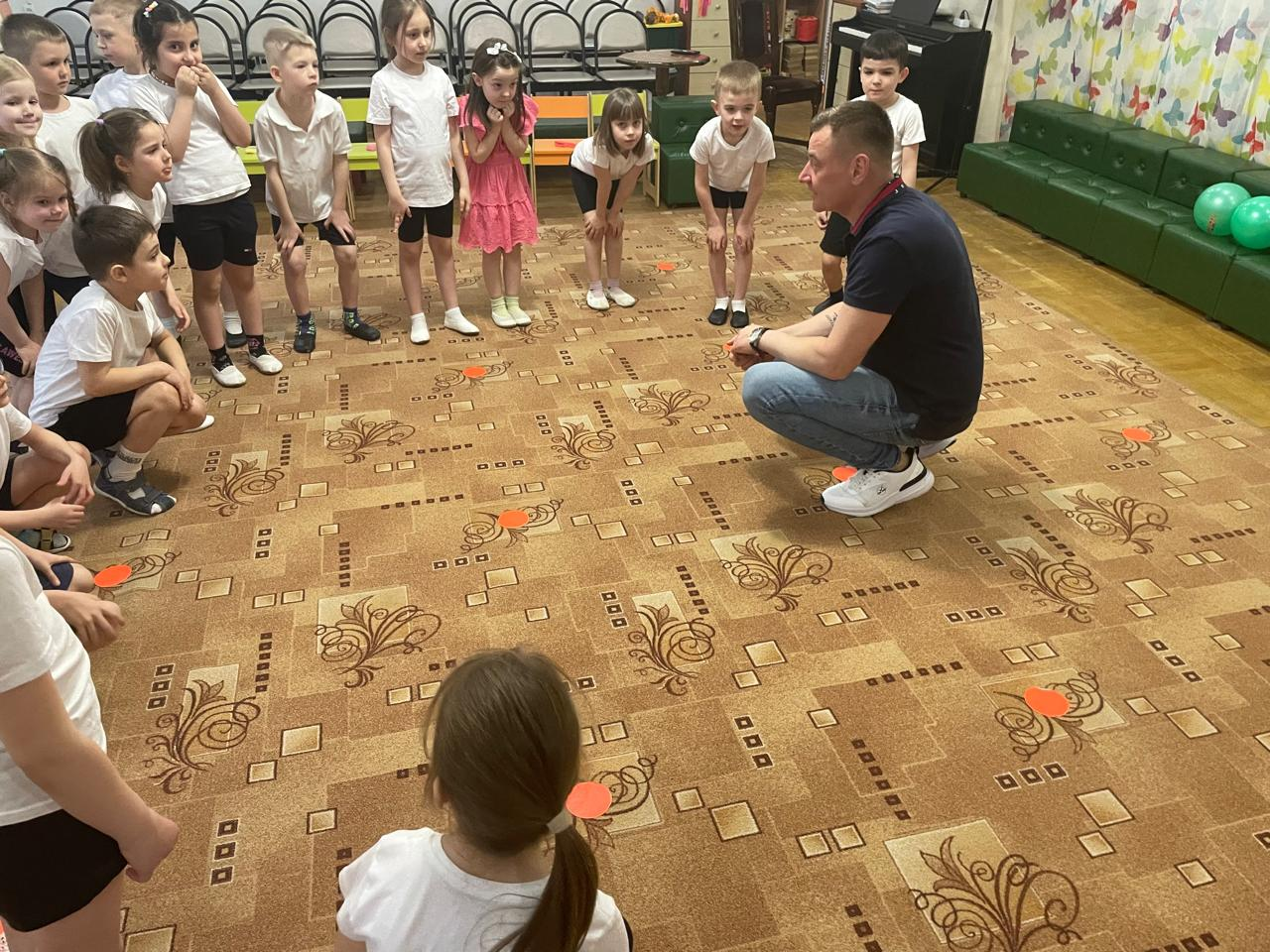 Совместный творческий процесс: Художественная  и актерская мастерская
21.10.2024-27.10.2024
Книга – лучший друг
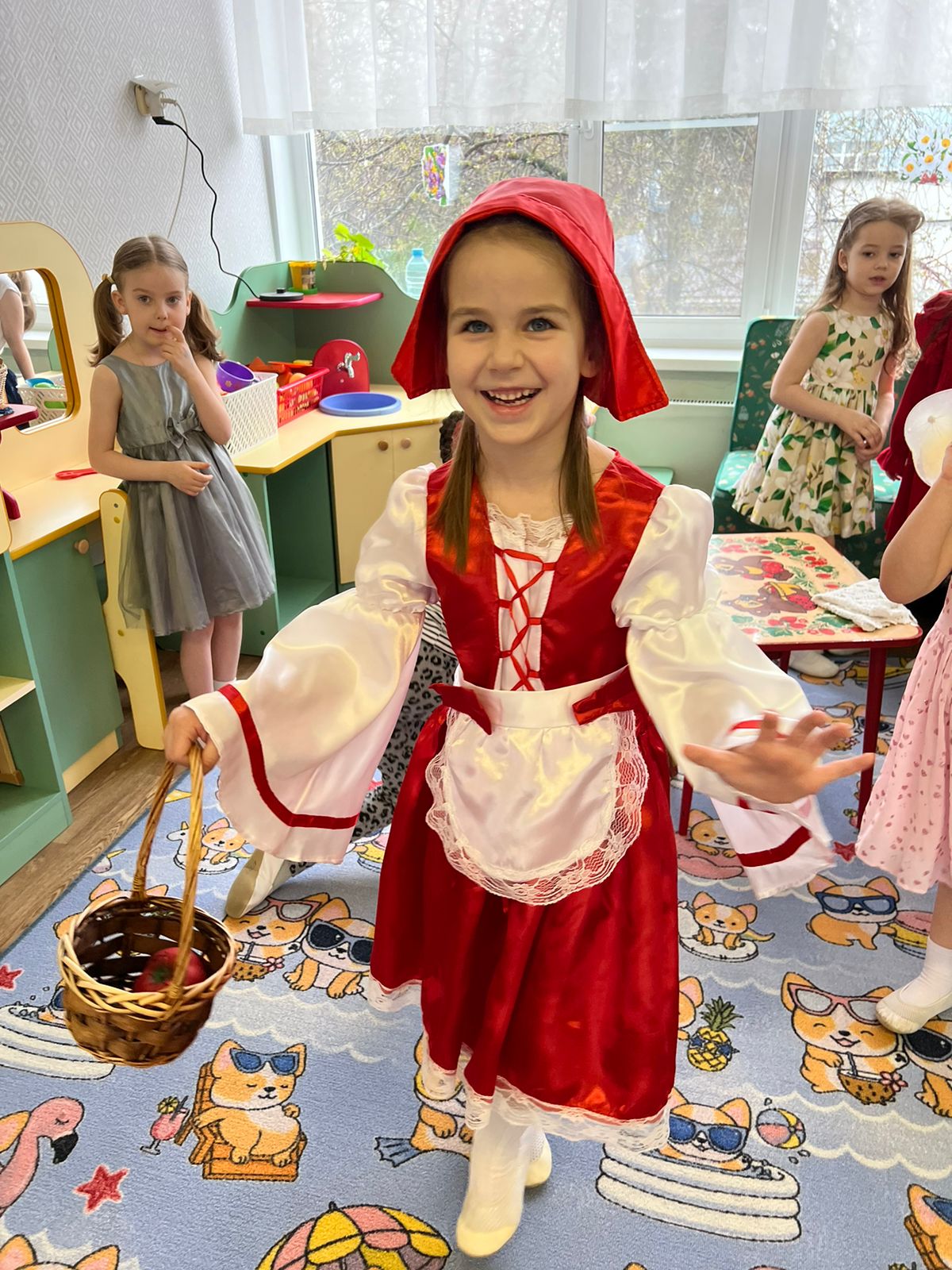 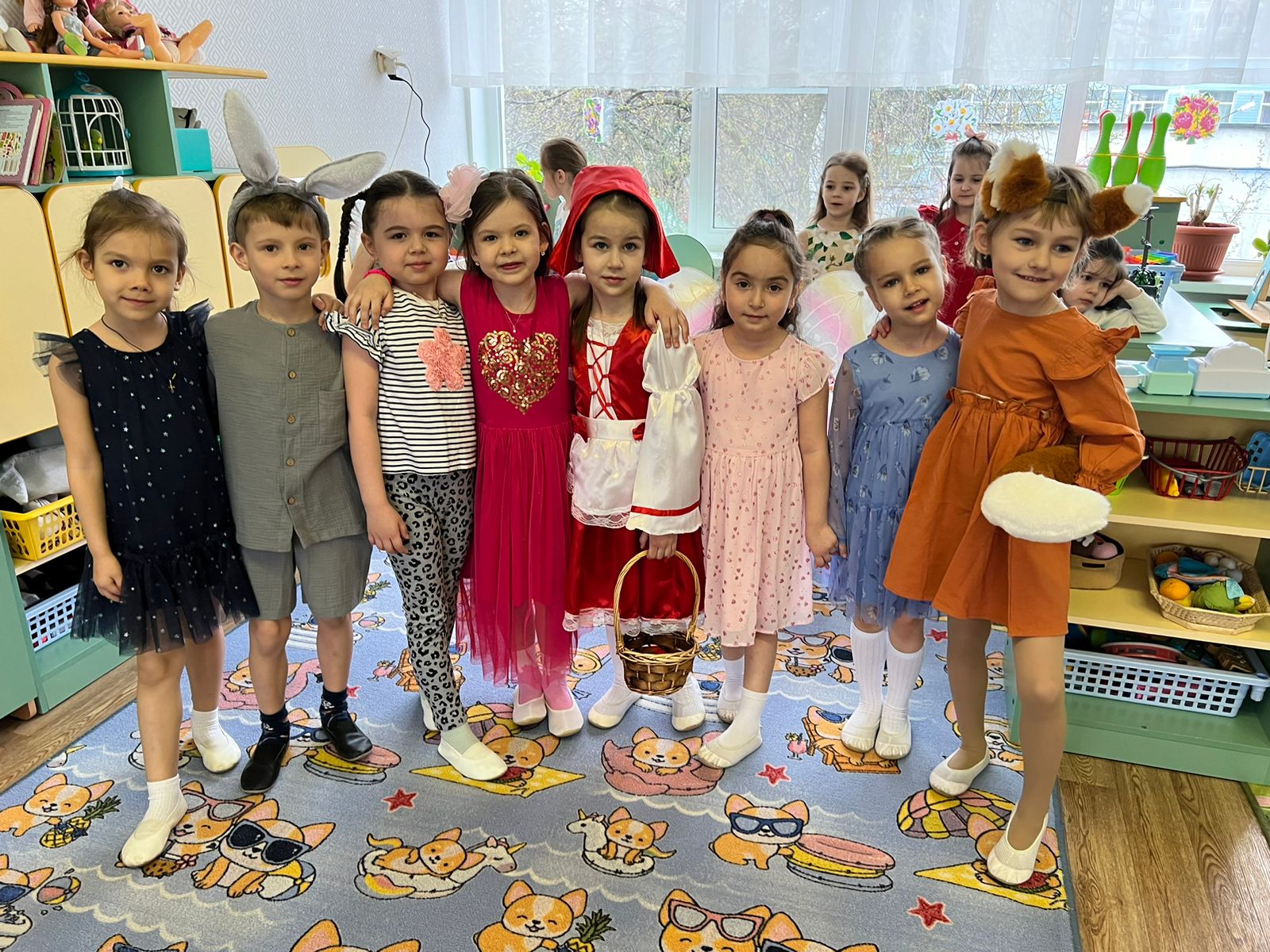 Воплощение любимых героев сказок
Моя Россия
28.10.2024-03.11.2024
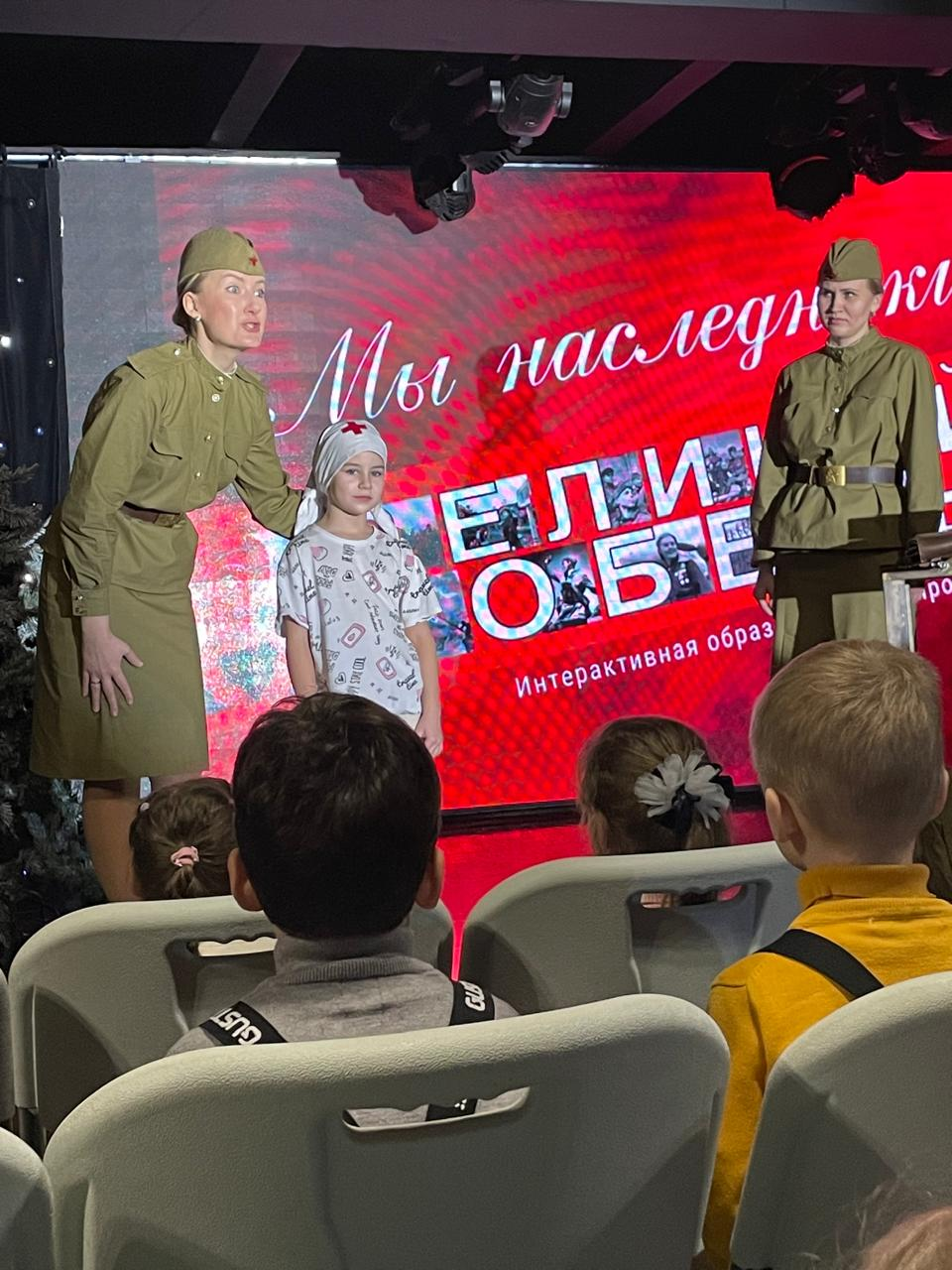 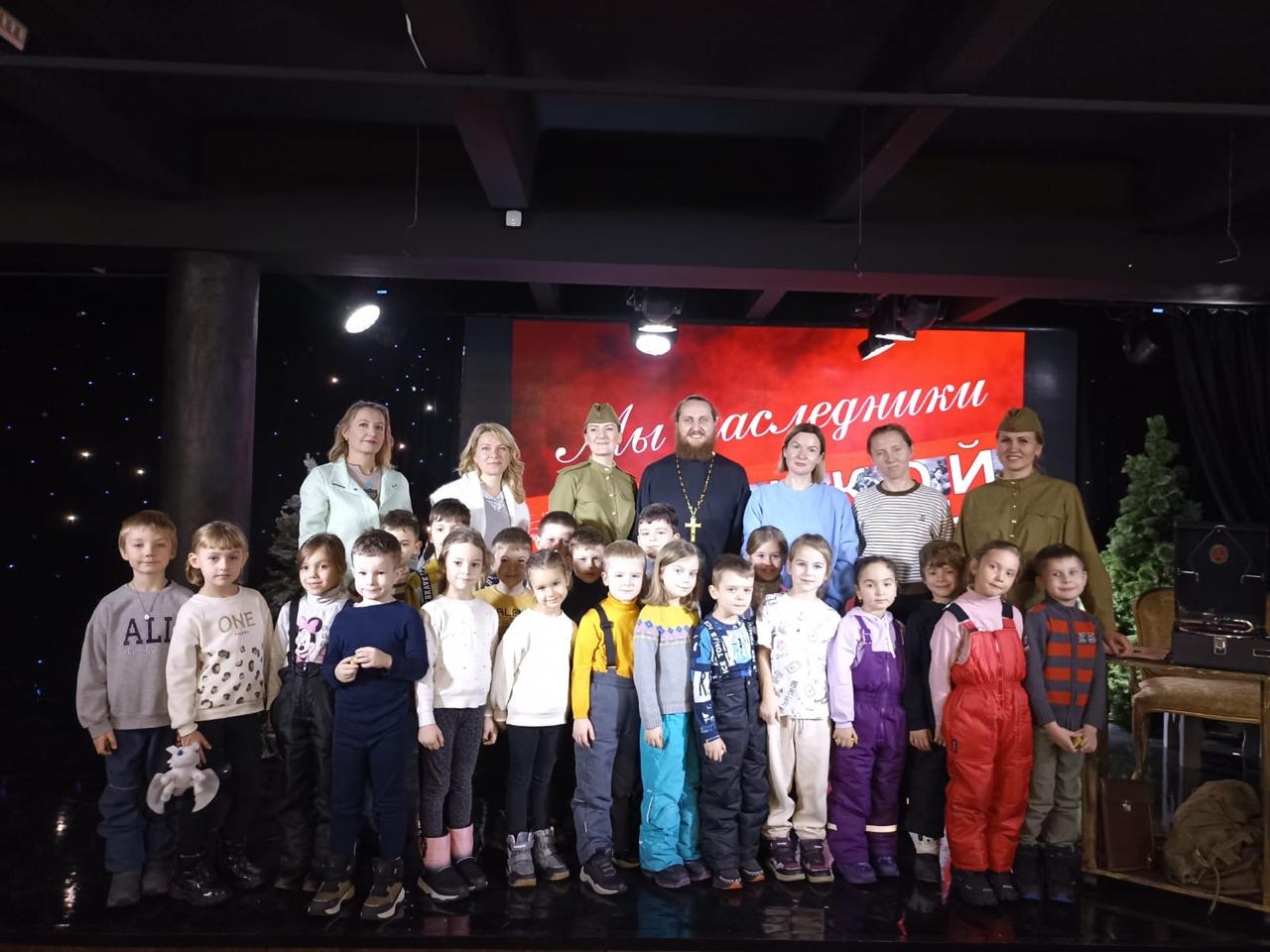 Символика нашей страны
05.11.2024-10.11.2024                                           Мир фантазии и слов
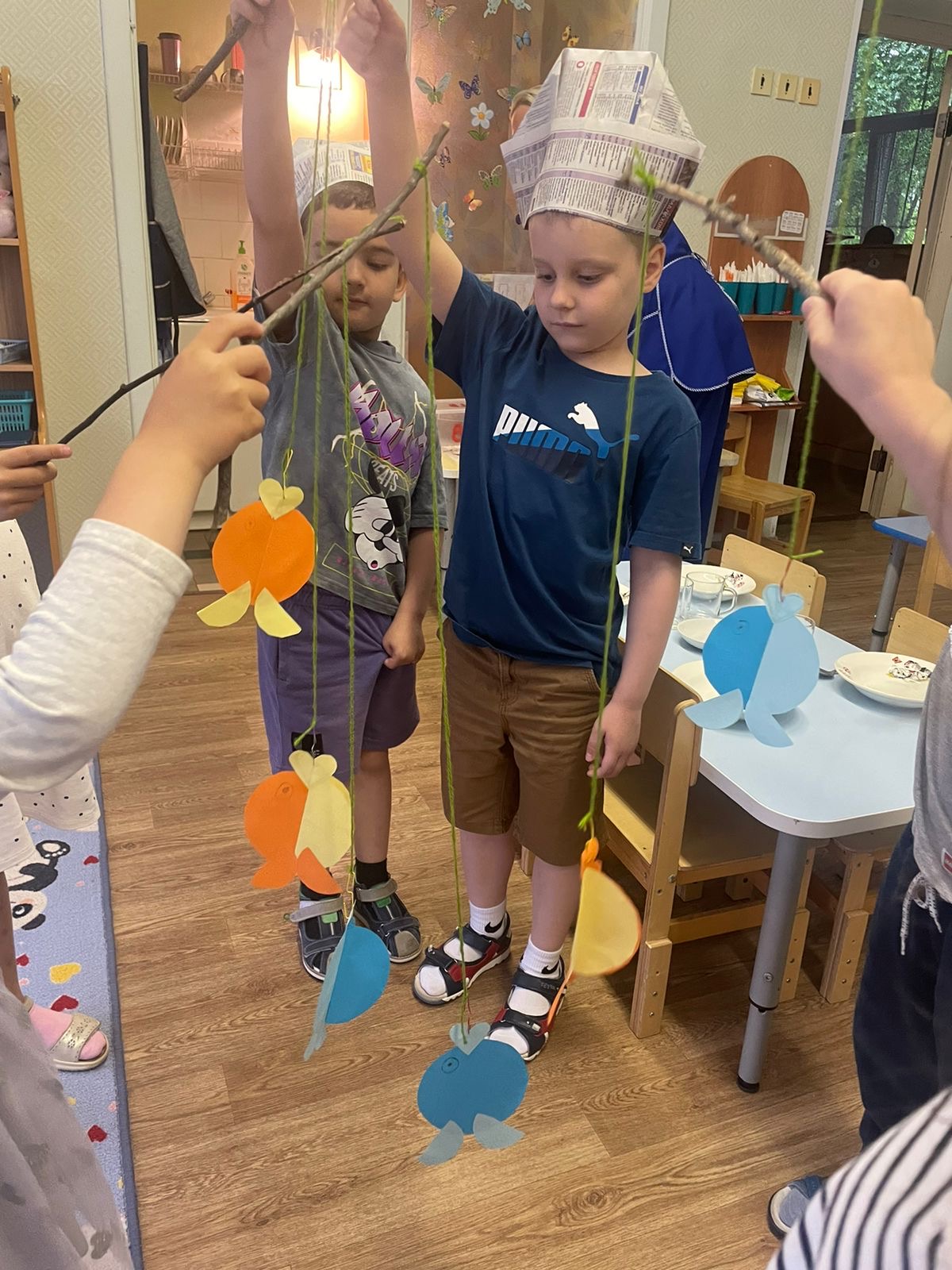 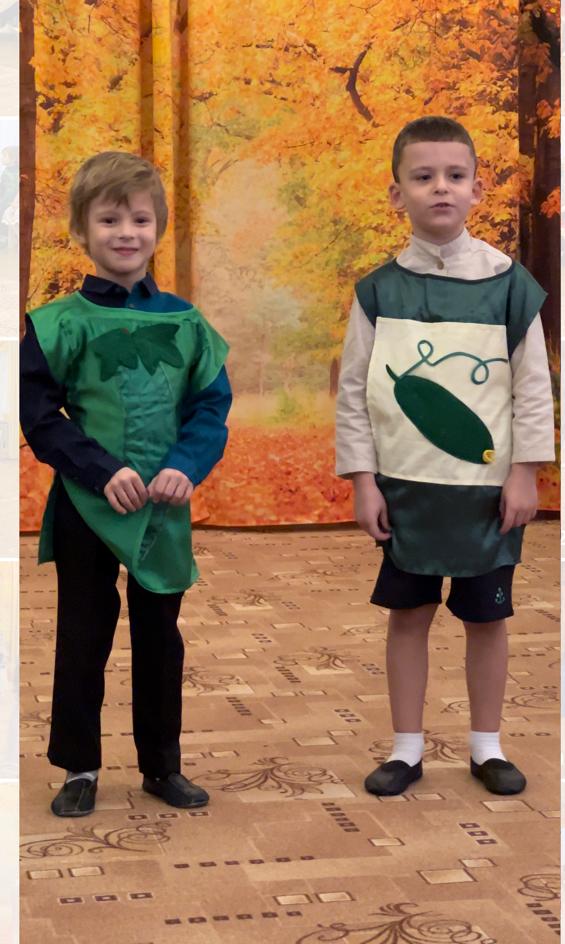 На рыбалке…. Осенний урожай
Инновационные технологии и практики
11.11.2024-17.11.2024
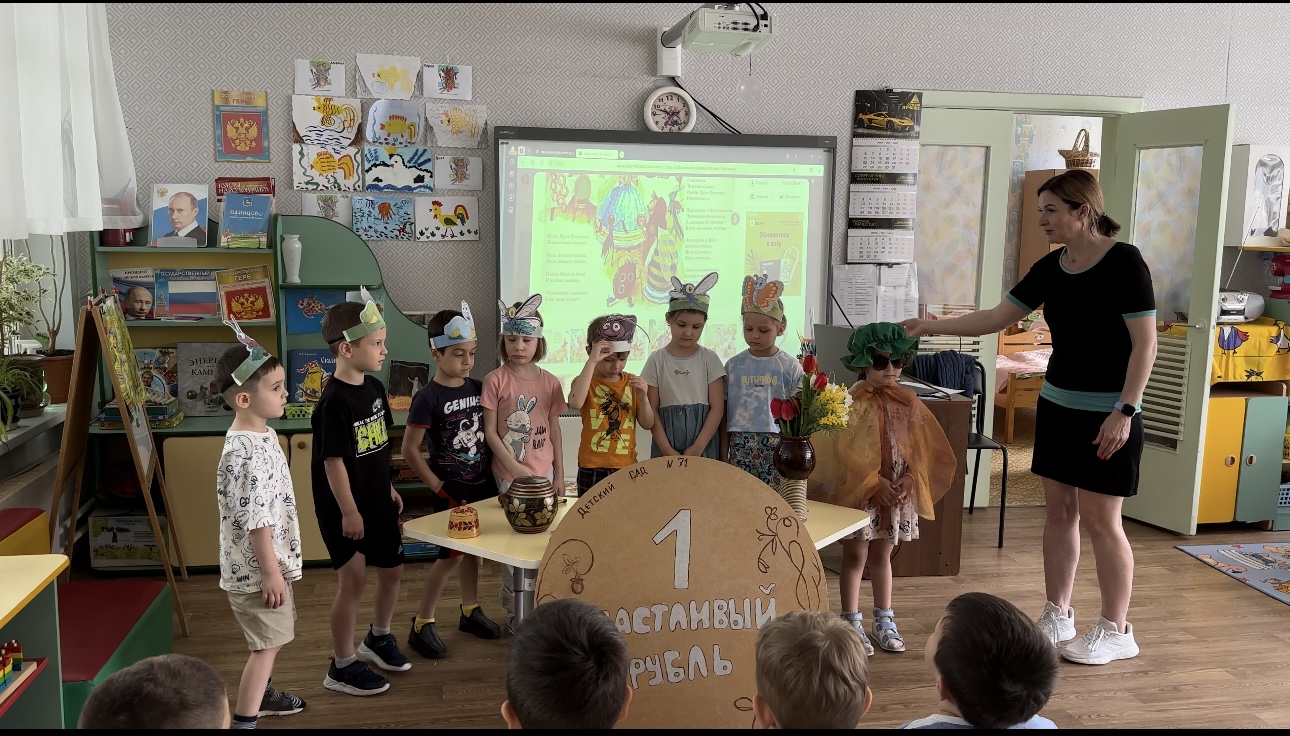 «Муха Цокотуха»
Каникулярная неделя: находки вашего ДО 
(Моя семья)
18.11.2024-24.11.2024
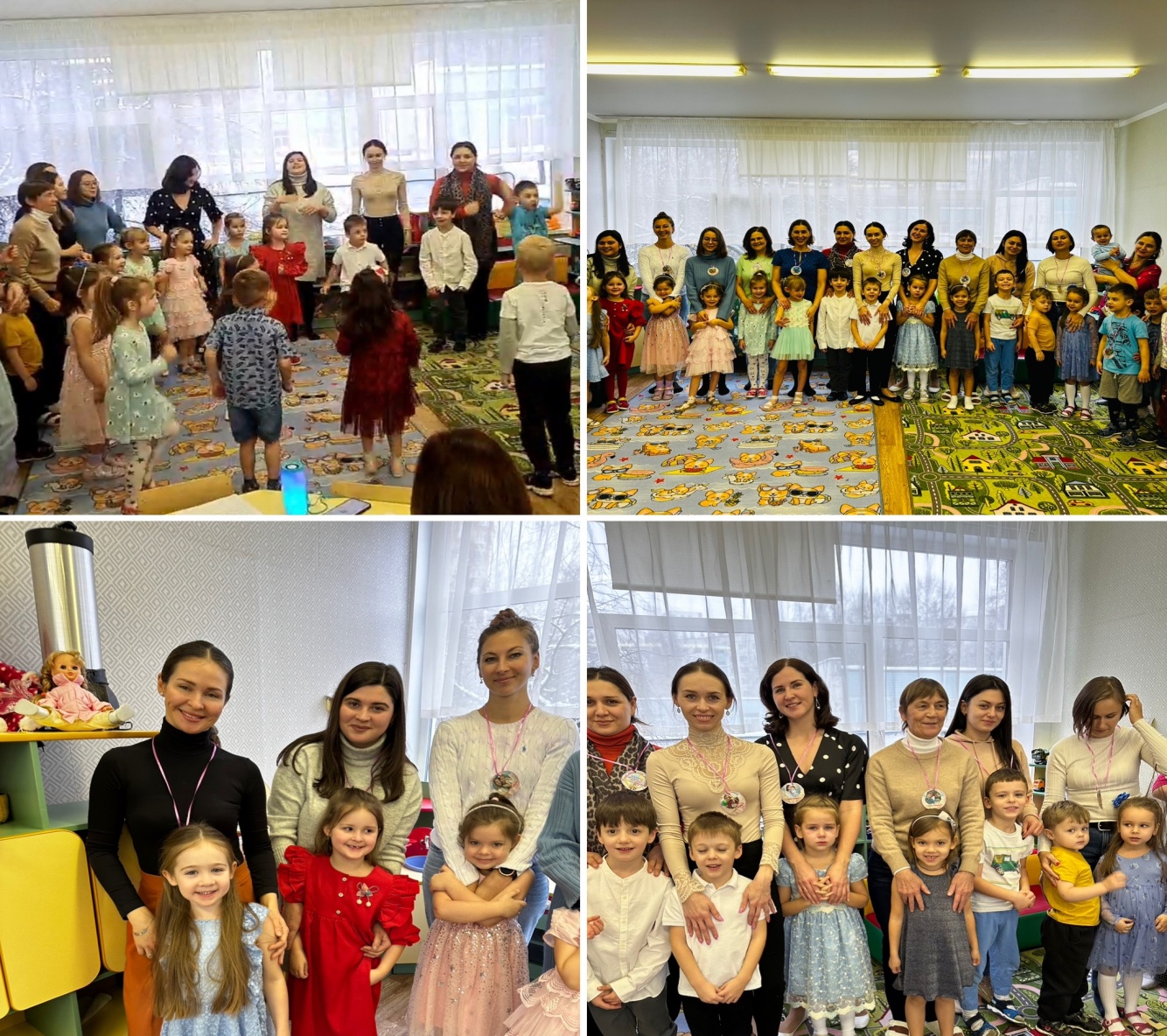 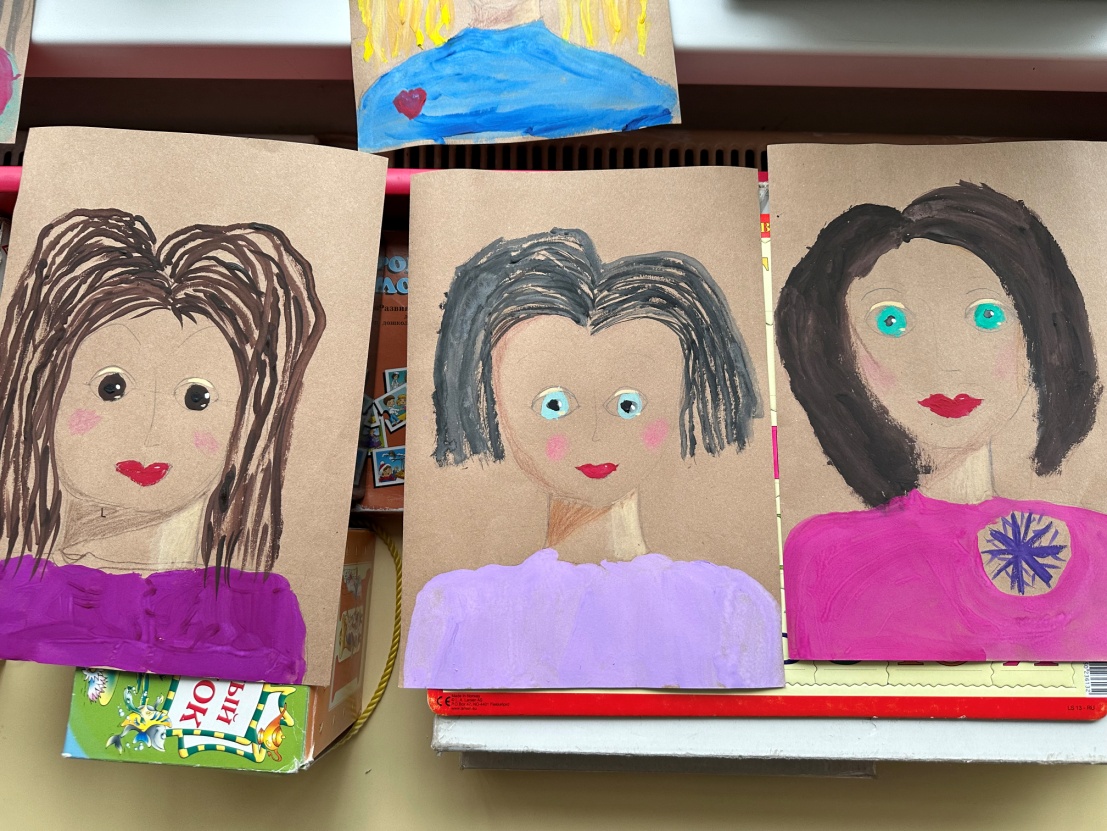 Игровая программа с мамами